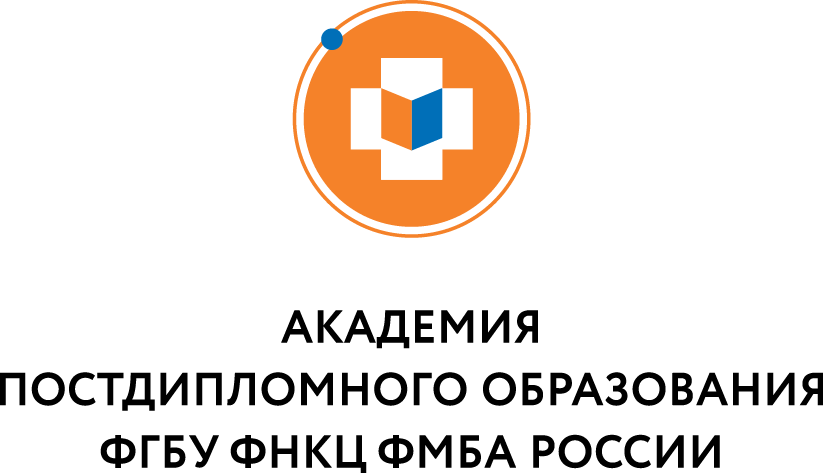 Кафедра клинической лабораторной диагностики и патологической анатомии
Цикл ПК 144 часа  для лиц с высшим образованием, Москва, 2018
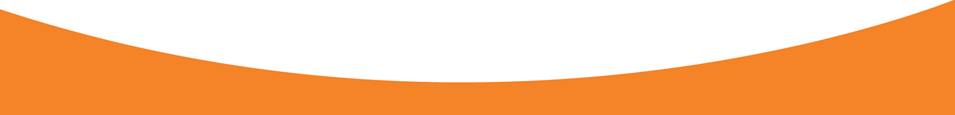 7.2. Лабораторная диагностика кишечных протозоозов
Светлана Вячеславовна Кулешова,
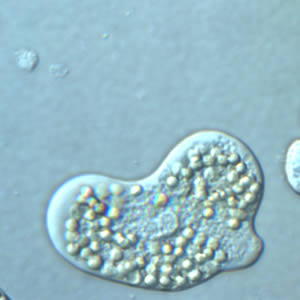 Протозойные инфекции
кишечника обусловлены паразитированием в кишечнике одноклеточных эукариотных организмов разных типов царства Protista: Rizopoda (паразитические амебы), Polymastigota (жгутиконосцы), Sporozoa (кокцидии) и Ciliophora (инфузория). Многие паразитические организмы распространены повсеместно (паразитические амебы, бластоцисты, диентамебы, лямблии). Однако значительное число видов встречается преимущественно в тропической и субтропической зоне (дизентерийная амеба, изоспора, циклоспора) и/или в регионах с развитым свиноводством и животноводством (балантидии, криптоспоридии, саркоцисты).
Для каждого вида характерна своя экологическая ниша. В тонком кишечнике, за исключением жгутиконосца Lamblia intestinalis, преобладающими видами простейших являются кокцидии: изоспоры, криптоспоридии, саркоцисты и циклоспоры. В их жизненном цикле существуют эндогенные внутриклеточные стадии, развивающиеся в эпителии кишечника или имеющие тропизм к области его микроворсинок (криптоспоридии). Толстый кишечник колонизируют паразитические амебы, балантидии, бластоцисты и при определенных условиях их представители Entamoeba histolytica u Balantidium coli могут нарушать целостность слизистой.
Диагностика
Протозойные инфекции кишечника диагностируются прямыми методами по обнаружению в биологическом материале (кал, дуоденальное содержимое - проба А) простейших на разных стадиях развития - трофозоитов и цист. 


Для этого используют микроскопические методы диагностики.
Диагностические признаки
E. histolytica
относится к типу простейших (Protozoa). В фекалиях человека можно выявить 5 видов амеб: E. histolytica, E. coli, E. nana, Iodameba buetschlii и Dientamoeba fragilis. 
У человека имеются 2 популяции амеб: патогенная E. histolytica и непатогенная E. dispar, морфологически неотличимые. Основным фактором вирулентности у E. histolytica (патогенной) является цистеинпротеиназа (патогенный эритрофаг), которая отсутствует у E. dispar.
Идентификация дизентерийной амебы
Амебиаз - единственная протозойная кишечная инфекция, при которой в процессе паразитирования дизентерийной амебы может возникать особая, доступная для диагностики, морфологическая форма, отражающая развитие патологического процесса в тканях и органах хозяина. 
Идентификация тканевой (именуемой еще как гематофаг) формы E. histolytica в слизисто-гнойном, диффузно окрашенном кровью каловом экссудате с адекватностью свидетельствует о наличии специфических поражений кишечника при амебной дизентерии.
Если результат микроскопического изучения нативного мазка приводит к обнаружению трофозоитов, способных к поступательному передвижению путем быстрого формирования гиалиновых прозрачных цитоплазматических выростов (псевдоподий), а мелкозернистая цитоплазма не имеет других включений, кроме заглоченных эритроцитов, то это исследование рассматривается как диагностический критерий идентификации E. histolytica - ее тканевой формы.
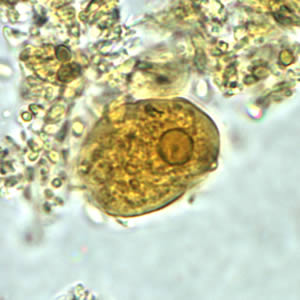 Идентификация паразитических жгутиконосцев
У человека паразитирует несколько видов жгутиковых, преимущественно в толстом кишечнике, некоторые из них существуют только в вегетативной форме (Pentatrichomonas hominis). 
Идентификация вегетативных форм этих организмов осуществляется, главным образом, при исследовании нативного мазка при малом увеличении микроскопа - окуляр x10, объектив x10 - с последующим изучением препарата, окрашенного раствором Люголя, при увеличении: окуляр x10, объектив x40. 
Основные критерии идентификации: характер движения, форма и размер паразита с дальнейшей оценкой наличия специальных органелл внутренней структуры клетки.
Pentatrichomonas hominis - кишечная трихомонада - сложно организованная клетка с характерным порхающим, толчкообразным движением за счет 5 жгутиков передней части тела, а также волнообразной перепонки - ундулирующей мембраны, вытянутой вдоль тела более чем на 2/3. Аксостиль - опорная нить, заканчивающаяся вне тела небольшим шипиком. Хорошо виден цитостом.
Chilomastix mesnili - как и кишечная трихомонада имеет варьирующие размеры и своеобразную спирально закрученную грушевидную форму тела с 4 жгутами. Организм способен совершать активные буравливающие продвижения внутри кишечного детрита. В препарате можно наблюдать наличие вегетативных форм и цист одновременно. Цисты по форме напоминают лимончик за счет наплыва толстой оболочки клетки. Эти организмы могут интенсивно размножаться при растительной диете человека, образуя массивную популяцию на фоне временных расстройств кишечника.
Lamblia intestinalis - запоминающийся организм с билатеральной симметрией и 4 парами жгутиков. Расширенная передняя часть сформирована своеобразной структурой - присасывательным диском, на фоне которого хорошо видны овальные 2 ядра с крупными, окруженными светлой зоной, эндосомами (рис. 12). В отличие от трихомонад и хиломастикса у лямблий цитостом отсутствует. Они питаются осмотически, являясь паразитами тонкого кишечника, закрепляясь на его поверхности при помощи специальных органелл и синусоидального движения (биения) центральных жгутов, хорошо заметных в нативных прижизненных препаратах. Лямблий можно идентифицировать в диарейном, кашицеобразном и оформленном стуле. Отмечена периодичность их выделений в просвет кишечника, что требует повторного лабораторного исследования
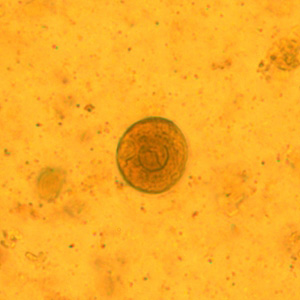 Giardia intestinalis (lamblia) Pentatrichomonas hominis
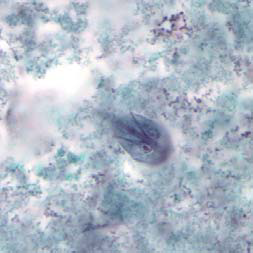 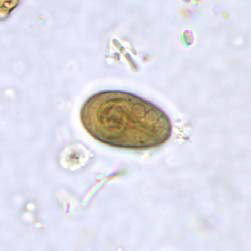 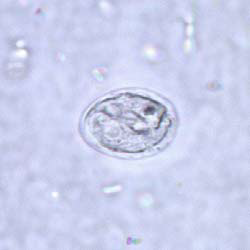 Идентификация бластоцистовBlastocystis sp.
бластоцисты - полиморфный паразит толстого кишечника. 
Различают три существенно варьирующих в размерах формы бластоцистов (от 5 до 20 мкм и более).
Вакуолярная форма - наиболее часто встречаемая форма
Гранулярная форма имеет сходные структуры с вакуолярной формой бластоцистов, за исключением четко выраженных гранул, которые обнаруживаются как внутри периферического слоя цитоплазмы, так и внутри центральной вакуоли.
Амебоидная форма - редко обнаруживаемая форма бластоцистов.
Blastocystis sp
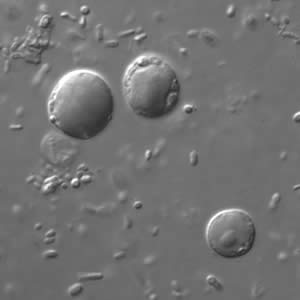 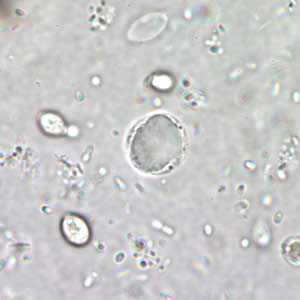 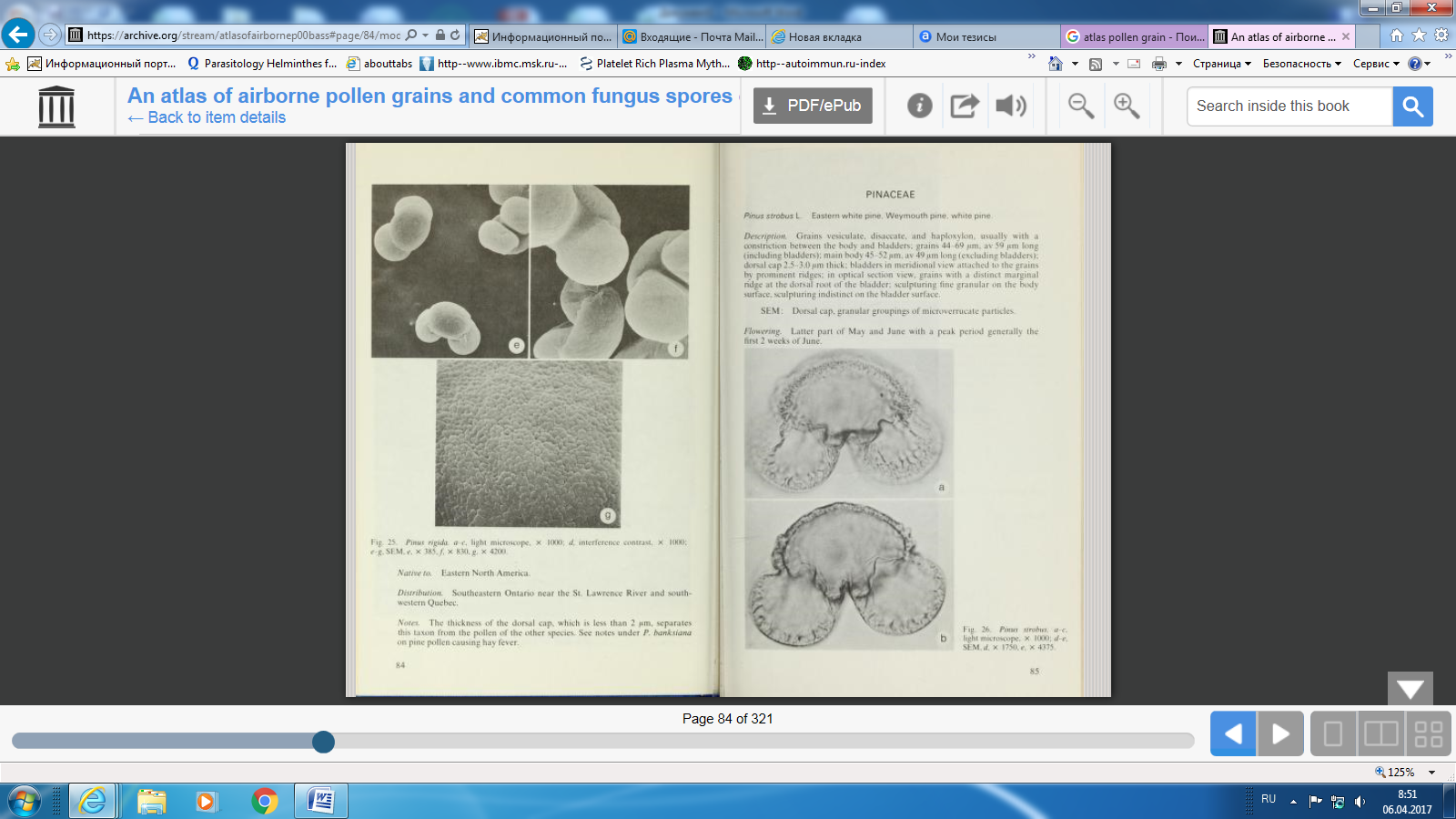 Полезные источники литературы
https://www.cdc.gov/dpdx/resources/pdf/benchAids/entamoeba_benchaid.pdf
"МУ 4.2.2039-05. 4.2. Методы контроля. Биологические и микробиологические факторы. Техника сбора и транспортирования биоматериалов в микробиологические лаборатории. Методические указания" (утв. Роспотребнадзором 23.12.2005)
"Р 3.1.3013-12. 3.1. Эпидемиология, профилактика инфекционных болезней. Руководство по составлению документа, подтверждающего безопасность биологически опасного объекта. Руководство" (утв. Главным государственным санитарным врачом РФ 11.04.2012)
ГОСТ Р 53022.1-2008. Технологии лабораторные клинические. Требования к качеству клинических лабораторных исследований. Часть 1. Правила менеджмента качества клинических лабораторных исследований
ГОСТ Р 53022.2-2008. Технологии лабораторные клинические. Требования к качеству клинических лабораторных исследований. Часть 2. Оценка аналитической надежности методов исследования (точность, чувствительность, специфичность)
ГОСТ Р 53022.3-2008. Технологии лабораторные клинические. Требования к качеству клинических лабораторных исследований. Часть 3. Правила оценки клинической информативности лабораторных тестов
ГОСТ Р 53022.4-2008. Технологии лабораторные клинические. Требования к качеству клинических лабораторных исследований. Часть 4. Правила разработки требований к своевременности предоставления лабораторной информации
https://archive.org/details/atlasofairbornep00bass
Вопросы для закрепления материала.
Вопрос для закрепления материала. Что за находка? В каком материален может быть обнаружена и каким методом?
Вопрос для закрепления материала – что это? В каком материале может обрнаруживаться?
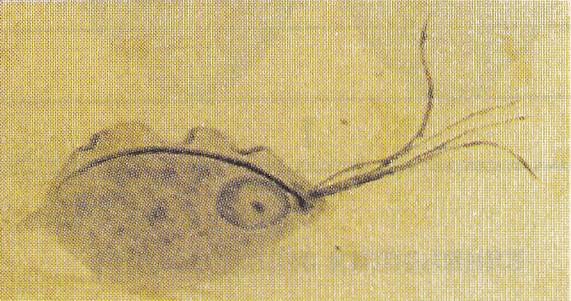 Что это за материал и находки? Варианты окраски?
Вопросы для повторения
К простейшим, не образующим цист, относятся:
A. Chilomastiсs
Б. Trichomonas
В. Entamoeba
Г. Lamblia
Д.Endolimax
Вопросы для повторения
Для подтверждения острого кишечного амебиаза имеет значение обнаружение:
A. вегетативной просветной формы F.histolytica
Б. вегетативной тканевой формы F.histolytica с фагоцитированными эритроцитами.
В. предцистной формы  F.histolytica
Г. все перечисленное верно
Д. все перечисленное неверно
Правильные ответы:
Б
Б
Спасибо за внимание!